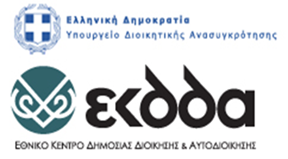 ΠΟΛΙΤΙΣΜΟΣ, ΑΘΛΗΤΙΣΜΟΣ, ΤΟΥΡΙΣΜΟΣ: ΑΡΧΙΚΕΣ ΕΝΝΟΙΕΣ ΚΑΙ ΒΑΣΙΚΑ ΝΟΗΜΑΤΑ
ΕΘΝΙΚΗ ΣΧΟΛΗ ΔΗΜΟΣΙΑΣ ΔΙΟΙΚΗΣΗΣ ΚΑΙ ΑΥΤΟΔΙΟΙΚΗΣΗΣ 
         ΚΗ΄ΕΚΠΑΙΔΕΥΤΙΚΗ ΣΕΙΡΑ «ΔΗΜΗΤΡΙΟΣ ΤΖΑΝΑΚΗΣ» 
Α΄ ΚΥΚΛΟΣ ΕΙΔΙΚΗΣ ΦΑΣΗΣ 


ΕΙΣΗΓΗΤΗΣ: Δρ. ΓΙΑΝΝΗΣ ΙΩΑΝΝΙΔΗΣ




ΑΘΗΝΑ 2021
Διάρθρωση
Κεφάλαιο Ι:ΠΟΛΙΤΙΣΜΟΣ: ΕΝΝΟΙΟΛΟΓΙΚΕΣ ΠΡΟΣΕΓΓΙΣΕΙΣ
Ι.1. Εννοιολόγηση του φαινομένου και χρήσεις των όρων «Πολιτισμός- Κουλτούρα»
Ι.2. «Πολιτιστικό- Πολιτισμικό»: Αλληλοεπιδράσεις και διακρίσεις
Ι.3. Τα Πολιτιστικά αγαθά: Ιδιαιτερότητες και οι μορφές αξιακής βαρύτητας
Ι.4. Πολιτιστική πολιτική και η περιφερειακή της διάσταση: Ορισμοί, στόχοι και μέσα
Πολιτισμός = φαινόμενο σύνθετο
Ιστορία, Εθνολογία, Ανθρωπολογία, Κοινωνιολογία, Οικονομία, Θεωρία τέχνης & Λογοτεχνία
Ιδιαίτερος κλάδος: Πολιτισμολογία (culturology)
	
Εθνολογική προσέγγιση: E. Tylor
	Ο πολιτισμός διαμορφώνεται ως κάτι το επίκτητο (όχι με κληρονομικότητα ή φυλετικά στοιχεία)
Ανθρωπολογική  προσέγγιση
Ο κάθε πολιτισμός ως σύστημα με αυτορρυθμιζόμενο χαρακτήρα (M. Mauss)
Ο πολιτισμός από βιολογική σκοπιά με μελέτη ανθρώπινης φύσης, Λειτουργιστική θεωρία (B. Malinofski)
Ανθρωπολογικά στρουκτουραλιστικά ρεύματα ( Claude Levi- Strauss)
Κοινωνιολογική προσέγγιση (150 ορισμοί)
“Civilisation” (Γαλλία- Βρετανία): 
	Συνδέεται με το «επίτευγμα» (ως πρακτική έννοια) και με το ζήτημα της «στάσης», «συμπεριφοράς» (behavior) 

 «Πολιτισμένος» είναι κάποιος και χωρίς να είναι «καλλιεργημένος» 
“Cultur” (Γερμανία)- βαθύτερη έννοια

Ανάγεται σε αξίες- νοηματικά πρότυπα όπου ο άνθρωπος διαμορφώνεται ως προσωπικότητα
Πολιτισμολογία (culturology)
Η πρώτη, πιο γνωστή, τετράδα 

«Πολιτιστική Πολιτική» και «Πολιτιστική Ανάπτυξη», 
«Πολιτιστικό Κεφάλαιο» και «Πολιτιστικοί Πόροι», 
«Πολιτιστική Διοίκηση» και «Πολιτιστική Διαχείριση», 
«Πολιτιστικός Σχεδιασμός» και «Πολιτιστικό marketing»
Η δεύτερη τετράδα:
«Πολιτιστικός Εκδημοκρατισμός» και «Πολιτιστική Δημοκρατία», 
«Πολιτιστική Ταυτότητα» και «Πολιτιστική  Κληρονομιά», 
«Πολιτιστική Αναζωογόνηση πόλεων» και «Πολιτιστική Περιοχή», 
«Πολιτιστική Διπλωματία» και «Πολιτιστικός  Εθελοντισμός»
7
Η «οικονομίστικη» τετράς:
«Πολιτιστικό Απόθεμα» και «Πολιτιστικό Αγαθό», 
«Πολιτιστική Βιομηχανία» και «Πολιτιστικό Προϊόν», 
«Πολιτιστική Παραγωγή» και «Πολιτιστική Προσφορά», 
«Πολιτιστική Ζήτηση» και «Πολιτιστική Κατανάλωση»
8
Η πολιτισμική τετράς
«Πολιτισμική Ιθαγένεια» &«Πολιτισμικός Συγχρωτισμός»,
«Πολιτισμική Οικολογία» και «Πολιτισμική Βιοποικιλότητα», 
«Πολιτισμικός Σχετικισμός» και «Πολιτισμικός Πεσιμισμός», 
«Πολιτισμική Ανισότητα» και «Πολιτισμική Αναδιανομή»
Η προσέγγιση της Unesco
Πολιτισμός ως ολόκληρο το πλέγμα πνευματικών, υλικών, διανοητικών και συναισθηματικών χαρακτηριστικών μιας κοινωνικής ομάδας (culture). 
Περιλαμβάνονται :
Τρόποι ζωής, παραδόσεις, αντιλήψεις, τέχνες και γράμματα (πολιτιστική κληρονομιά αλλά και σύγχρονη δημιουργία)
Ελληνικές χρήσεις των όρων «culture» - «civilisation»
Αποδίδονται ως «παιδεία», «πολιτισμός», «παράδοση», «πνευματική καλλιέργεια», «τέχνη», «γράμματα», «εκπαίδευση», «αισθητική».

«Πολιτισμός» = τεχνικά και τεχνολογικά επιτεύγματα (τεχνικός πολιτισμός). 
«Κουλτούρα» = εσωτερικός πνευματικός κόσμος  (πνευματικός πολιτισμός).
Πολιτισμός και Κουλτούρα (1)
Σημαντικό θέμα κοινωνιολογικής, αλλά, κυρίως, ανθρωπολογικής συζήτησης αποτελεί η χρήση και η έννοια των όρων «Civilisation» και «Culture».

Η λέξη «κουλτούρα» προέρχεται από το λατινικό cultura = «καλλιέργεια» <ρήμα colo.

Ο γαλλικός όρος προϋπάρχει του γερμανικού «Kultur», όρος που πρωτοεμφανίζεται το 18ο αιώνα ως δάνειο από τον αντίστοιχο γαλλικό.
Πολιτισμός και Κουλτούρα (2)
Ο «πολιτισμός» αναφέρεται στα τεχνικά και τεχνολογικά επιτεύγματα του ανθρώπου (τεχνικός πολιτισμός).

Η «κουλτούρα» αναφέρεται στον εσωτερικό πνευματικό κόσμο του ανθρώπου (πνευματικός πολιτισμός), δηλαδή στο σύνολο της πνευματικής παράδοσης και δημιουργίας ενός λαού.
13
Χρήσεις του όρου «κουλτούρα»
Η έννοια «κουλτούρα» εμφανίζεται εξαιρετικά περίπλοκη, με πολλές σημασίες, φορτισμένη με αξιολογικές κρίσεις και ιδεολογίες.

Η κάθε «κουλτούρα» είναι ένα αυτο-περιέχον σύστημα στοιχείων που διαφοροποιεί τη μια κοινότητα από την άλλη κατά τρόπο συνεκτικό και ομοιογενή.

Με τον όρο «επίπεδα κουλτούρας» εννοούνται οι ιδιαίτερες υπο-κουλτούρες (sub-cultures) που συνυπάρχουν μέσα στην ίδια οργάνωση ή την ίδια την κοινωνία.

Κάθε υποκουλτούρα νοείται ως έντονα διαφοροποιημένη δομή και σχέση, που έχει το δικό της συμβολισμό, τις δικές της αξίες και νοήματα.
                                                                                     Σωτήρης μορφές κουλτούρας
14
Η κουλτούρα σε διαφορετικές μορφές
Η «κουλτούρα» τελεί σε πληθυντικό αριθμό= 
	πολλές κουλτούρες 
Πολλαπλά επίπεδα κουλτούρας= 
	ιδιαίτερες «υπο-κουλτούρες» (sub-cultures)
Ορισμένοι όροι: Ζωντανή κουλτούρα, κυρίαρχη κουλτούρα, αναδυόμενη κουλτούρα, κουλτούρα μιας περιόδου, εθνική κουλτούρα, υπολειμματική κουλτούρα, ταξική κουλτούρα, επιστημονική κουλτούρα, πολιτική κουλτούρα, σχολική κουλτούρα κ.λ.π
15
Εκδοχές  εννοιολόγησης του πολιτισμού
Ο πολιτισμός ως η συγκροτημένη πραγματικότητα σε αντιδιαστολή με τη φύση = το σύνολο της ανθρώπινης δημιουργίας.


 Ο πολιτισμός ως νοηματικά πρότυπα (έννοιες, αξίες, συναισθήματα, γλώσσα) που συγκροτούν τη συλλογική συνείδηση μιας κοινωνίας. 

 Ο πολιτισμός ως η διαχείριση του ελεύθερου χρόνου ή ως η πολιτική οικονομία του ελεύθερου χρόνου: μόρφωση, παιδεία, καλλιέργεια, επιμόρφωση, κατάρτιση, πολιτιστική παραγωγή, καλλιτεχνική δημιουργία.
16
Ορισμένες μορφές πολιτισμού
Πολιτιστική κληρονομιά

Σύγχρονη δημιουργία και πολιτιστικές εκδηλώσεις

Καλλιτεχνική εκπαίδευση και εργαστήρια

Αναψυχή και διασκέδαση
17
Πολιτιστική κληρονομιά
Αρχαιολογικός Ν. 3028/2002
«Η πολιτιστική κληρονομιά της χώρας αποτελείται από τα πολιτιστικά αγαθά που βρίσκονται μέσα στα όρια της ελληνικής επικράτειας, συμπεριλαμβανομένων των χωρικών υδάτων, καθώς και μέσα σε άλλες θαλάσσιες ζώνες στις οποίες η Ελλάδα ασκεί σχετική δικαιοδοσία σύμφωνα με το διεθνές δίκαιο».
18
Πολιτισμός με διευρυμένη εκδοχή
Η «τέχνη» σε πολλές συνήθειες της καθημερινότητας: 

Τουρισμός και αθλητισμός
Αρχιτεκτονική και διαμόρφωση τοπίου
Μέσα ενημέρωσης, διαφήμιση και εκδόσεις
Μόδα και design
Τοπικά προϊόντα και τοπική κουζίνα
19
Πολιτισμός: Συνδυασμός με όλες τις πτυχές της ανθρώπινης δραστηριότητας
Από τον πολιτισμό ως «τον τρόπο συγκρότησης και εκδήλωσης     της ανθρώπινης προσωπικότητας», στον πολιτισμό ως                «την οικονομία του ελεύθερου χρόνου» . 
Από τον πολιτισμό ως «απόδοση νοήματος» που πραγματοποιείται   στο χώρο και το χρόνο, στον πολιτισμό ως στοιχείο «κοινωνικής συνοχής», δηλαδή ως κοινό πλαίσιο ζωής, μνήμης, αναγνώρισης, ένταξης και συμμετοχής. 
Από τον πολιτισμό ως «τον τρόπο οργάνωσης & λειτουργίας» στον πολιτισμό ως «εικόνα & ταυτότητα ενός συγκεκριμένου τόπου».
20
Πολιτισμός: ως ιστορικότητα, οικονομία, πολιτική, ιδεολογία
Από τον πολιτισμό ως το «συλλογικό αυτονόητο, στοιχείο εθνικής ιδιοσυστασίας και ιστορικής μνήμης», στον πολιτισμό ως «τον τρόπο να κάνουμε πολιτική». 
Από τον πολιτισμό ως «οικονομική δραστηριότητα της αγοράς» και ως «παράγοντα της ρεαλπολιτίκ», στον πολιτισμό που συνδέεται «με την παραγωγή ιδεολογίας και με την ενστάλαξη νοοτροπιών», δηλαδή με τη συλλογική συνείδηση μιας κοινωνίας.
21
Ο πολιτισμός ως κατάσταση………
Απόθεμα νοοτροπιών, αισθητικής, τεχνολογίας 
Μορφές κοινωνικής αλληλεγγύης
Σύστημα εργασιακών σχέσεων
Μορφές επικοινωνίας, πληροφόρησης
	Ποιητική αδεία: ο πολιτισμός που «κοροϊδεύει» το χρόνο και «συμφιλιώνεται» με το θάνατο,  που απαλύνει την καθημερινότητα και αναζητεί  τη μαγεία ως «εφικτή σύλληψη του μαγικού» και όχι το μαγικό ως «εφικτό δια μαγείας».                  
Παραδείγματα;;
22
Πολιτισμός για τη σημερινή περίοδο και όχι μόνο
Ο πολιτισμός ως παράγοντας 
κοινωνικής συνοχής,
αναδιανομής και ανάπτυξης
 κοινωνικού κεφαλαίου


Τρία  παραδείγματα: 
Αγ. Πετρ- Καλ.- Βελ.
23
Πολιτιστικός και Πολιτισμικός
Το «πολιτισμικό» ανάγεται στον πολιτισμό ως πνευματικό μέγεθος (δηλαδή ως κάτι πιο γενικό και «αφηρημένο») και ως καλλιέργεια η οποία σχετίζεται με τις καλλιτεχνικές αναζητήσεις, τις ιδέες, τις αντιλήψεις, (π.χ. πολιτισμική ταυτότητα).
 Το «πολιτιστικό» υποδηλώνει την τεχνική και τεχνολογική πλευρά του πολιτισμού δηλαδή το σύνολο των δραστηριοτήτων που απορρέουν από αυτήν ως (π.χ. οι «πολιτιστικές» δράσεις ενός οργανισμού).
24
Πολιτιστικός & Πολιτισμικός «αντικριστά» (1)
Η κουλτούρα ή η πολιτισμική οπτική μιας περιοχής αντικατοπτρίζεται στην τέχνη, φιλοσοφία, θρησκεία, έθιμα, ηθική, χορό, λογοτεχνία, κλπ., ενώ ο πολιτισμός ή η πολιτιστική πλευρά αναφέρεται στη διοίκηση και στη λειτουργία, την εσωτερική δομή και την αρχιτεκτονική της περιοχής.
Με το «πολιτισμικό» αναδεικνύεται αυτό που είμαστε ενώ με το «πολιτιστικό» περιγράφεται τι έχουμε ή τι χρησιμοποιούμε.
Με τον όρο «πολιτισμικό» σκιαγραφείται μία κατάσταση ρευστότητας και δεν ορίζεται με πρότυπα ποσοτικής μέτρησης. Αντίθετα, ο όρος «πολιτιστικός» συνιστά ένα μέσον & προσδιορίζονται πρότυπα μέτρησης
25
Πολιτιστικός & Πολιτισμικός «αντικριστά» (2)
Το «πολιτισμικό» διαθέτει μία εσωτερικότητα ενώ το «πολιτιστικό» συγκροτεί μία εξωτερικότητα όπως είναι η έκφραση της τεχνολογίας στην παραγωγή ενός πολιτιστικού προϊόντος.
Οι αλλαγές στο «πολιτισμικό» πεδίο παρατηρούνται με το πέρασμα του χρόνου διαμορφώνοντας διαχρονικές παραδόσεις. Στον «πολιτιστικό» χώρο υφίστανται  συνεχείς αλλαγές σε μία διαρκή συγχρονία αναπτύσσοντας μία καθημερινή εξέλιξη.
Ακόμα κι αν ο πολιτισμός δεν υπάρχει, η κουλτούρα και η «πολιτισμικότητα» είναι δυνατόν να εξελίσσεται και να ανθίζει,. Αντίθετα, το «πολιτιστικό» δεν μπορεί να υπάρξει και να αναπτυχθεί χωρίς πολιτισμό.
26
Πολιτιστικά αγαθά
Ο πολιτισμός έχει αναδειχθεί σε σημαντικό και αυτοτελή κλάδο οικονομικής δραστηριότητας.
 Τα παραγόμενα αγαθά (προϊόντα και υπηρεσίες) αντιμετωπίζονται πλέον και ως εμπορεύσιμα αγαθά υψηλού αισθητικού ή συμβολικού χαρακτήρα
27
Ταξινομήσεις πολιτιστικών αγαθών
την υλικότητα, σε άυλα & σε ενσώματα αγαθά, με υλική ή μη υλική υπόσταση, 
την επιστημολογική διάσταση σε αγαθά που αφορούν την αρχαιολογία και αρχιτεκτονική, την προϊστορία, την ιστορία κλπ. (μνημεία αρχιτεκτονικής, εκκλησιαστικά ή κοσμικά αγαθά, καλλιτεχνικά αντικείμενα), 
την ανθρώπινη παρέμβαση, σε αγαθά προϊόντα που προέρχονται από την ανθρώπινη δραστηριότητα αλλά και σε αγαθά που αποτελούν φυσικά μνημεία,
το είδος της  ιδιοκτησίας, σε δημόσια αγαθά και σε ιδιωτικά αγαθά που ορίζει και το βαθμό της οικονομικής ανταποδοτικότητας του κοινού (π.χ. μη κερδοσκοπικά κλπ) 
το βαθμό μετακίνησης, σε ακίνητα και κινητά αγαθά, δηλαδή στα αγαθά που λόγω βάρους ή και όγκου είναι εύκολα ή δύσκολα ή καθόλου μετακινήσιμα,
τη διάρκεια αξιοποίησης, σε αγαθά  που είναι: διαρκούς χρήσης, περιορισμένης χρήσης και σε αγαθά που άμεσα «καταναλώνονται» (π.χ. μία πολιτιστική υπηρεσία).
28
Διαφοροποιήσεις πολιτιστικών αγαθών
Δύο βασικές διαφορές δημόσιων αγαθών σε σχέση με ιδιωτικά αγαθά:
 μη αποκλεισμός του ατόμου από τα οφέλη της κατανάλωσης ενός αγαθού (μη αποκλειστικό αγαθό)  
μη ανταγωνιστικότητα δηλαδή ως αγαθό του οποίου οι επιπλέον μονάδες μπορούν να καταναλωθούν με μηδενικό κοινωνικό οριακό κόστος (μη ανταγωνιστικό αγαθό)
Συγκερασμός: Πολιτιστικά αγαθά, ως αγαθά κοινής ωφέλειας που αποκτούν ένα «ημιδημόσιο» χαρακτήρα.
29
Χαρακτηριστικά πολιτιστικών αγαθών
Η μορφή των πολιτιστικών αγαθών επηρεάζεται από την ιστορία, την παράδοση και την κουλτούρα του κάθε πολιτιστικού οργανισμού, 
η αξία του θεωρείται ως αδιευκρίνιστη και ασαφής αξία,
 συνήθως δεν καταστρέφεται με την πάροδο του χρόνου αλλά διασώζεται, μεταφέρεται και εκτίθεται  σε διαφορετικές περιόδους και χώρους, 
 συχνά είναι απόρροια συνεργασίας (π.χ. καλλιτεχνών, θεατρικών ομάδων, μουσείων) στη βάση της κοινωνικής αποστολής ενός πολιτιστικού οργανισμού και της κοινωνικής του ευθύνης απέναντι στην κοινωνία.
                           
				 Εκτός της οικονομικής έχουμε άλλες αξίες για τα ΠΑ;;;
30
Αξιακής μορφές βαρύτητας των πολιτιστικών αγαθών: Οι πολλαπλές αξίες (1)
Η πολιτιστική αξία μίας δημιουργίας έγκειται στην εγγενή καλλιτεχνική αξία καθώς αναγνωρίζεται ως στοιχείο- σύμβολο μίας συγκεκριμένης κουλτούρας .
Η πνευματική αξία αναφέρεται στις διανοητικές και πνευματικές αναζητήσεις που επηρεάζουν την ανθρώπινη συνείδηση, διευκολύνουν την έκφραση νοημάτων και συγκροτούν την ατομική ταυτότητα. 
Η κοινωνική αξία συγκροτείται από τις διαμορφούμενες κοινές απόψεις και αντιλήψεις που ενδυναμώνουν την αίσθηση του «ανήκειν» στους ανθρώπους που ζουν σε ένα τόπο και ισχυροποιούν την κοινωνική συνοχή.
Η ιστορική αξία προκύπτει από τη συσχέτιση του παρόντος χρόνου και του ιστορικού παρελθόντος που διαμορφώνει τοπική συνείδηση και συμβάλει στη συγκρότηση της ταυτότητας της τοπικής κοινωνίας.
31
Οι πολλαπλές αξίες των πολιτιστικών αγαθών (2)
Η αισθητική αξία περιλαμβάνει καλλιέργεια του γούστου και αισθητικές αντιλήψεις επηρεάζοντας στάσεις και ανθρώπινες συμπεριφορές.
Η συμβολική αξία παράγει ιδιότητες στα πολιτιστικά αγαθά που εκφράζουν τη βαθύτερη ουσία τους και τα κρυμμένα νοήματα.
Η αξία της αυθεντικότητας προσδίδει στα πολιτιστικά αγαθά την ιδιαιτερότητα και τη μοναδικότητα της αξίας τους. 
Η αξία της δημιουργικότητας ως μία διαδικασία που αναδεικνύει καινούργια νοήματα και ιδέες, νέους τρόπους και μορφές έκφρασης. 
Η αξία της καινοτομίας αναφέρεται στην προώθηση της πρωτοτυπίας και της επιδεξιότητας των αγαθών ώστε να καταστούν πρωτότυπα και επώνυμα.
32
Η οικονομική αξία των πολιτιστικών αγαθών
Όλες οι προηγούμενες αξίες επιδρούν καθοριστικά στην οικονομική και εμπορική αξία των πολιτιστικών αγαθών. 
Ορισμένα άτομα ή φορείς καταβάλλουν δυσανάλογα χρηματικούς πόρους για την απόκτησή τους καθώς μετασχηματίζονται σε ακριβά αγαθά επιδεικτικής κατανάλωσης (snob value) για λόγους γοήτρου και αναβαθμισμένου κοινωνικού status.
33
Πολιτιστικοί & Δημιουργικοί Τομείς (ΠΔΤ)
Καν. (ΕΕ) 1295/2013 για τη θέσπιση του προγράμματος «Δημιουργική Ευρώπη»

«…το σύνολο των τομέων των οποίων οι δραστηριότητες βασίζονται σε πολιτισμικές αξίες και/ή αποτελούν προϊόν καλλιτεχνικής και άλλης δημιουργικής έκφρασης, ανεξάρτητα από το εάν αυτές οι δραστηριότητες έχουν ή όχι ως γνώμονα την αγορά και ανεξάρτητα από το είδος της διάρθρωσης που τις εκτελεί ή τον τρόπο χρηματοδότησης της διάρθρωσης αυτής».
34
Πολιτιστικοί και Δημιουργικοί Τομείς (ΠΔΤ) περιλαμβάνουν μεγάλο  εύρος τομέων
Υλική και άυλη πολιτιστική κληρονομιά, 
λογοτεχνία, αρχεία, βιβλιοθήκες, εκδόσεις,
μουσεία, οπτικοακουστικά προϊόντα (κινηματογράφος, μουσική), 
εικαστικές και αναπαραστατικές τέχνες, ραδιόφωνο και τηλεόραση, 
αρχιτεκτονική, ειδικευμένο σχέδιο, παραγωγή λογισμικού
ντιζάιν, μόδα, φεστιβάλ, 
τουρισμός, ο αθλητισμός και άλλες κοινωνικοπολιτιστικές δράσεις
35
Τα μεγέθη των ΠΔΒ
Η ευρωπαϊκή βιομηχανία πολιτισμού και δημιουργίας αναδεικνύεται παγκόσμιος ηγέτης με το 70% της παγκόσμιας αγοράς. Οι ΠΔΒ απέδειξαν ανθεκτικότητα στην οικονομική κρίση (συμβολή 4,5% του ΑΕΠ της Ε.Ε.), παρουσιάζοντας θετικούς δείκτες ανάπτυξης            (από 5% -20% σύμφωνα με ΟΟΣΑ.
2014: οι ΠΔΤ στην Ελλάδα απασχολούσαν 110.688 εργαζομένους       σε 46.370 επιχειρήσεις, οι οποίες πωλούν συμβολικά αγαθά και υπηρεσίες της τάξης των 5,3 δισ. €. Η προστιθέμενη αξία για την ελληνική οικονομία ανέρχεται περίπου σε 2,1 δισ. €,   συνεισφέροντας κατά 1,4% στο ΑΕΠ.  
Την ίδια περίοδο στην Ε.Ε. οι 1,7 εκ. ΠΔΤ απασχολούσαν 6,1 εκ. εργαζομένους συνεισφέροντας στο Ευρωπαϊκό ΑΕΠ 2,8%, 353 δις €
36